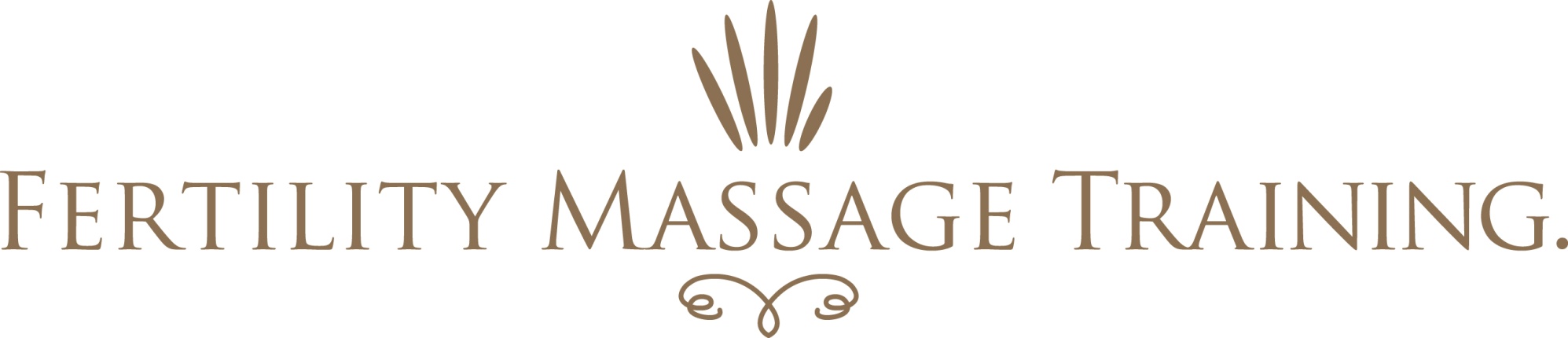 Fertility Nutrition
Clare Blake N.D.
Fertility Massage Therapy & Training
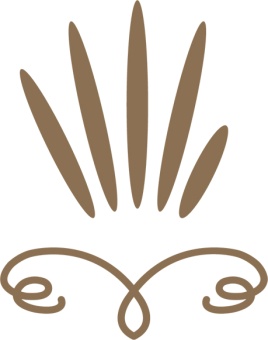 Nutrition & Fertility
Why is nutrition so important 
For Fertility?
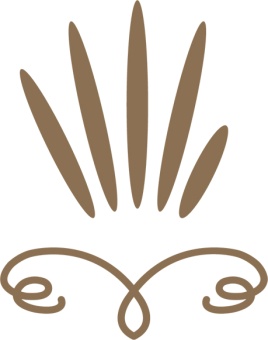 Nutrition Overview
Macro Nutrients:
 Fat, Protein & Carbohydrates

Micro Nutrients: 
Minerals, Vitamins & Anti-Oxidants
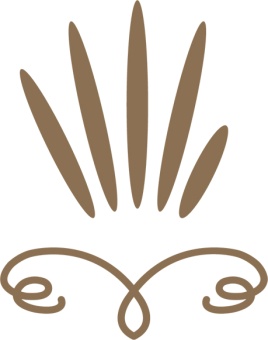 Protein Overview
Protein is the building block of all cells, enzymes
and formation of hormones. 

Protein & Fertility
“Building” a baby
Strong formation of egg and sperm cells
Regulating menstrual cycles
Energy production
Weight regulation
Strong immunity
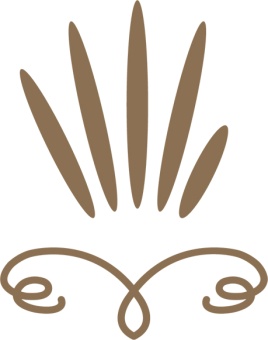 What are examples of Proteins?
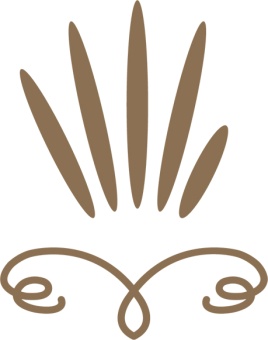 How much protein do we need?
An average female needs approximately 60g of protein
i.e. Average chicken breast 
	approx 15 – 20g
1 * large egg  = 6g
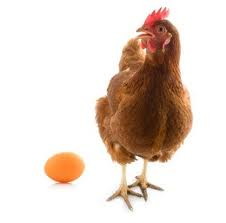 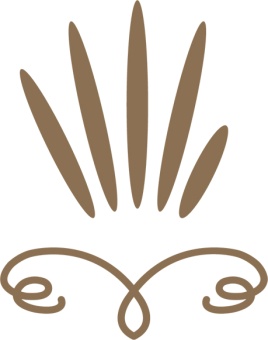 Vegetarian & Protein
Vegetarians can find it harder to reach the required amount of quality protein per day, hence it is important that they are aware of combining their foods correctly to meet their requirements.
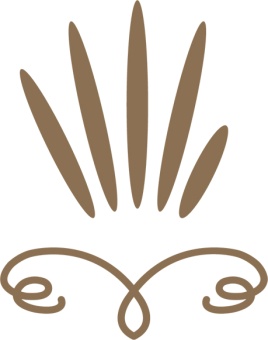 Fat Overview
Fats are essential for cellular integrity and
formation of hormones,

Good Fats & Fertility
Balances hormones, regulating menstrual cycles
Stable and strong cells, improving egg & sperm health
Balances inflammation, therefore immunity
Good source of energy
Healthier baby
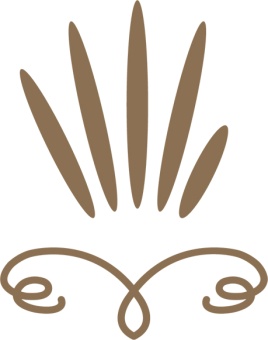 Good v’s Bad Fats
GOOD
Omega 3 – Anti-inflammatory
vs
BAD
Omega 6 – Inflammatory

Ratio of 6’s : 3’s
Western Ratio 20:1 
Ideal Ratio 4:1 (1:1 is optimal)
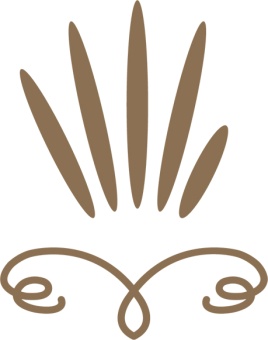 What are examples of Fats?
Can you put them in categories of Saturated, Monounsaturated & Polyunsaturated?
Or
Omega 3’s, 6’s or 9’s?
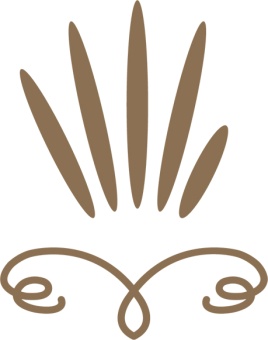 Good Fats
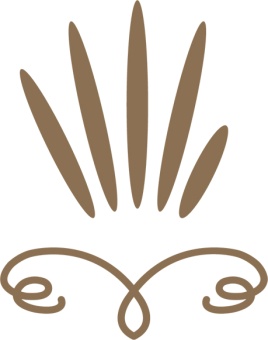 Bad Fats
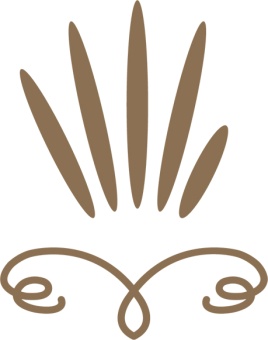 The Wonder Fat!!
Coconuts!
Anti-viral, anti-fungal, anti-microbial
Medium-chain Fatty acid (MCFA)
Lauric Acid – breastmilk
Nutrient absorption 
Aid digestive function 
Helps regulate blood 
  sugar levels
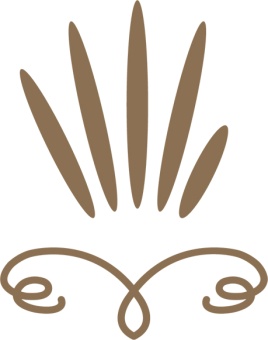 Carbohydrate Overview
All carbohydrates break down to sugar
High sugar foods such as grains, processed foods etc... are highly inflammatory
We do not need to eat carbohydrates for “glucose” – our bodies can convert protein & fats to make glucose.
Fructose (fruit sugar) has detrimental effect on liver
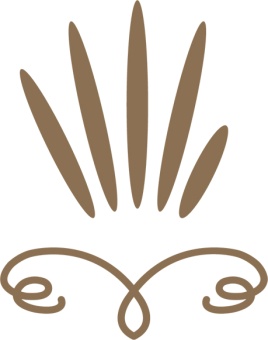 Key foods to Avoid or Limit
Low fat or diet products including Skimmed and Semi Skimmed Milk
Processed foods or anything that isn’t “whole” or from “nature”
Sweeteners especially Aspartame
Additives, in particular E621 = MSG
Sugar in any form including Alcohol, Grains, Cereals...
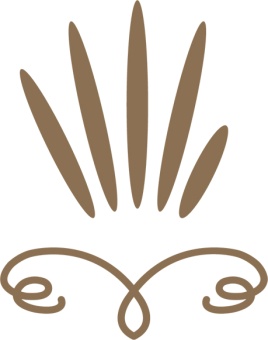 Nutrition for Fertility
What can you do to 
help your client?
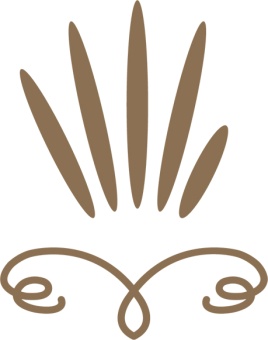 Colour Coded Food Diary
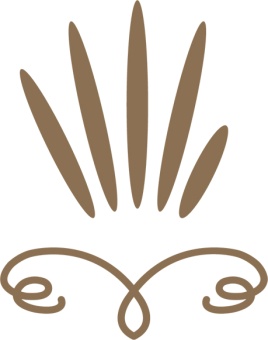 Food Diary
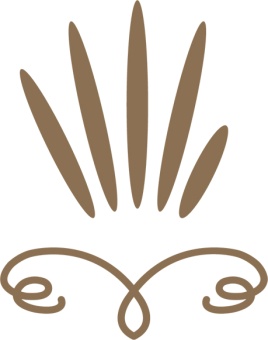 Supplements
Unless you are qualified, you cannot prescribe supplements. However you can point them in the right direction to read up for themselves.
Key Supplements (other than the “pregnancy focused ones) are:
Vitamin D3
Probiotics
Fish/Krill Oil (Omega 3)
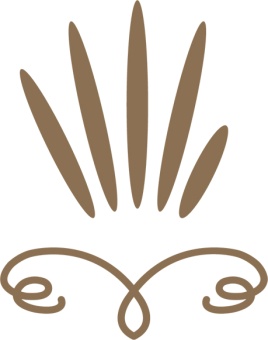 Supplements
Avoid: Pregnacare & Well-Woman, anything purchased from the High St.
Synthetic
Additional ingredients detrimental to health
Low dose
Not Bio-available
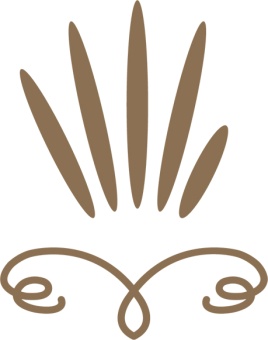 Remember...
Unless you hold a qualification in Nutrition, it is out of your scope of practise to “prescribe” nutrition – however, you can use a food diary to demonstrate their diets may be lacking in certain macro-nutrients and too high in sugar/inflammatory foods.
They should seek personal nutritional advice from a qualified Nutritionist.